Modernization of Administrative Website
(DigiClips)
sddec24-03
Derek Brandt, Tyler Orman, Israel Sanchez, Aryan Rao, Danh Hoang

Client: DigiClips
Faculty Advisor: Dr. Ashfaq Khokhar

Website: https://sddec24-03.sd.ece.iastate.edu
Today’s Agenda
Who is DigiClips
Next Steps
Design
Project Scope
Results
Who is DigiClips?
The Digiclip Mission
What They Do: Provide comprehensive media monitoring services
TV, radio, podcasts, webstreams

Target Market: PR firms, lawyers, politicians, journalists

Business Model: Sell software rights to allow users to access media monitoring tools
[Speaker Notes: Target Market: Anyone that needs constant news monitoring of themselves or their clients. The owners' intent is to sell the entire website once it has reached an optimal state.]
DigiClips Overall Design
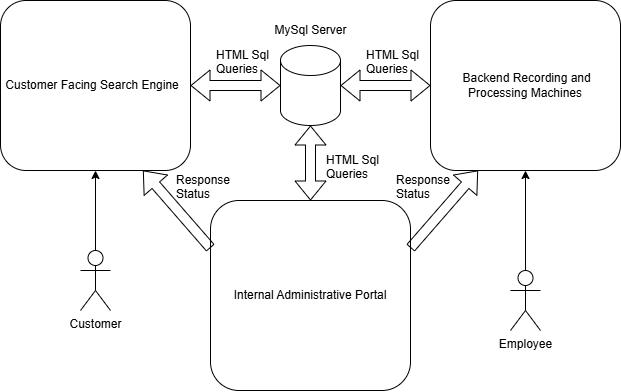 Made up of four large subsystems…
Search Engine
Recording/Processing Machines
Administrative Website
MySQL Server
Each system has been previously worked on. 
Our team will only effect…
Administrative Website
MySql Server
Project Scope
Problem Statement - Main Challenge
Outdated System - Current admin portal is inefficient and overly complex.
Operation Challenges
Increased Maintenance Costs
Reduced Product Value
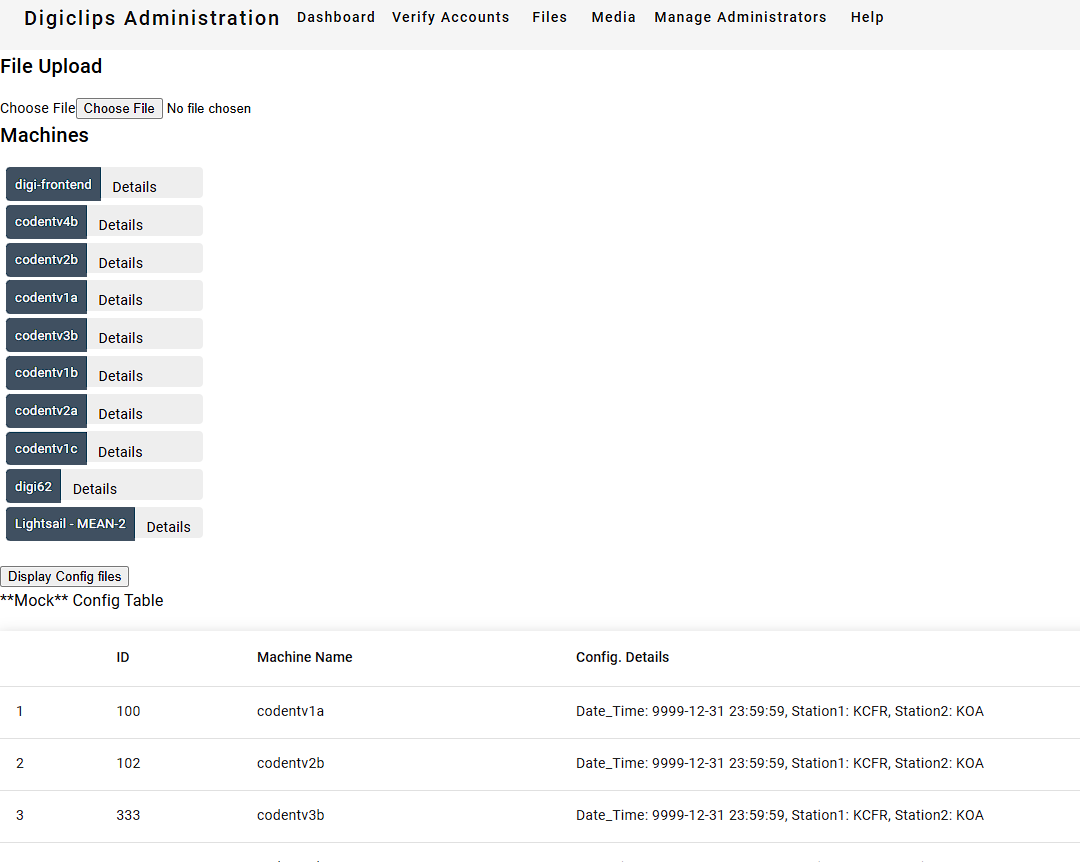 [Speaker Notes: Operation Challenges - Accessing critical data is difficult.Increased Maintenance Costs - Complexity of the system slows developer’s productivity; leading to higher maintenance costs.
Reduced Product Value - Low UX reduces potential revenue.]
Problem Statement - Goal
Modernize Administration Website - 4 strategies identified
Library and Framework Updates 

System Optimization
User Experience Enhancements 

Future-Proofing
[Speaker Notes: Library and Framework Updates - Update libraries and versioning practices.System Optimization - Reduce complexity by removing redundant code.User Experience Enhancements - Redesigning the interface to a modern, streamlined dashboard for users.
Future-Proofing - Establish development guidelines to simplify maintenance and scalability.]
Users and Stakeholders
Groups Identified
Software Engineer
Code is maintainable: decreases development time 
Media Recording Engineer
Error logs and metrics
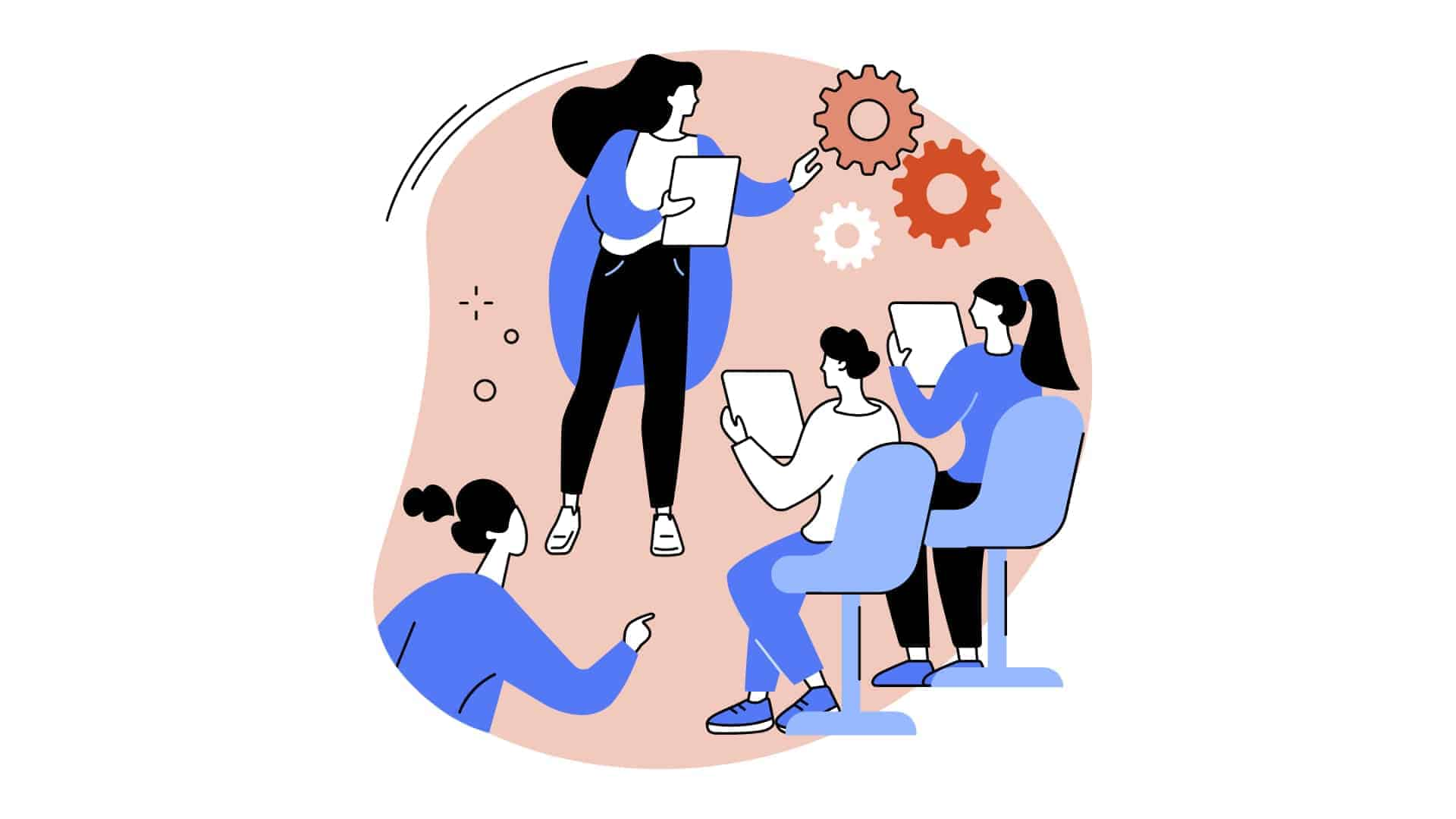 Users and Stakeholders
Groups Identified
Managers/Owners
Access to everything
Super-admins
Customer Service
Update to customer accounts
Identify Server Status
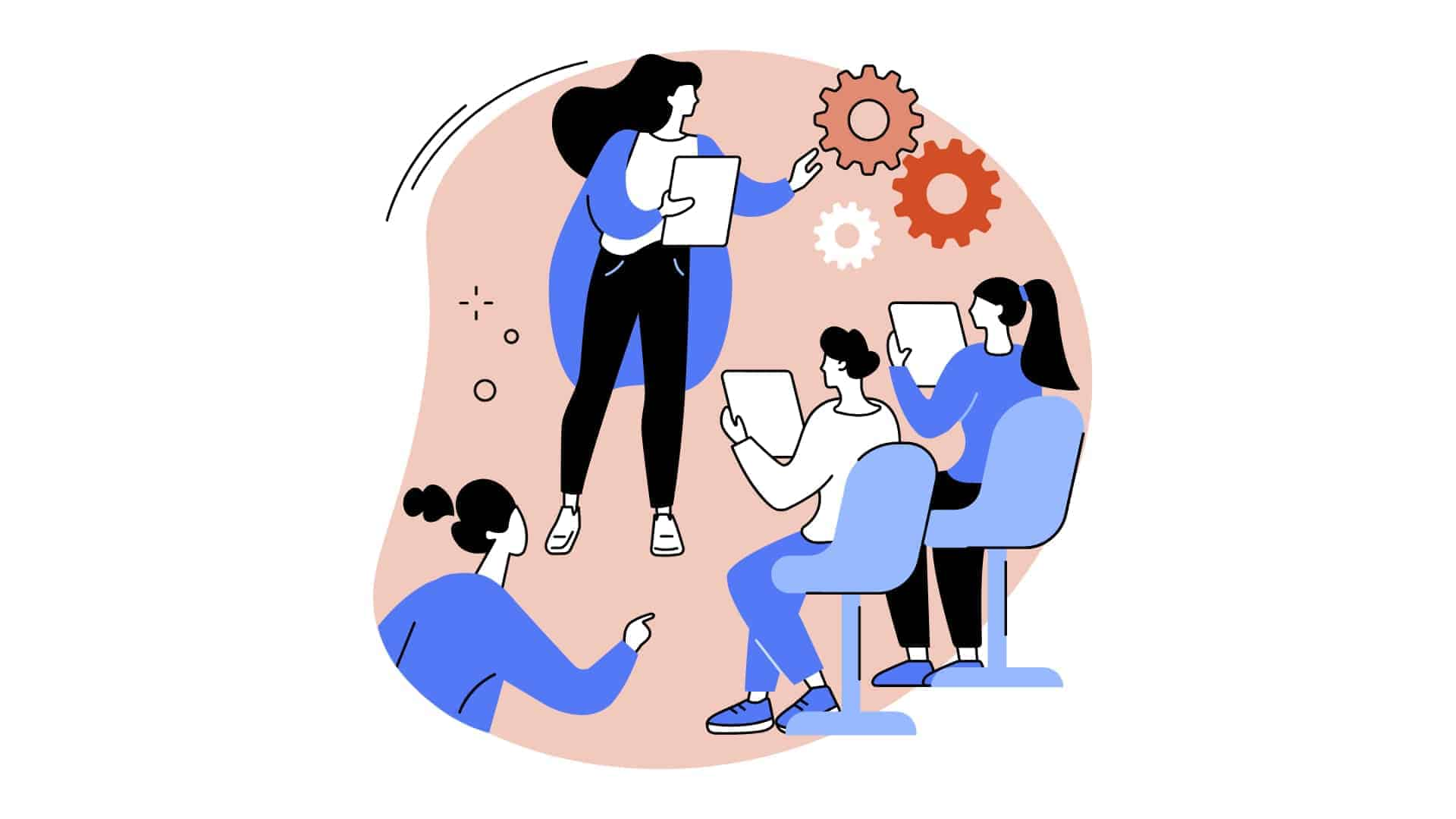 Requirements
Key Development Requirements
HTTP Rest requests be in Angular Service
Clean & working Master Branch
Develop features in box format 
Test modules or plan test
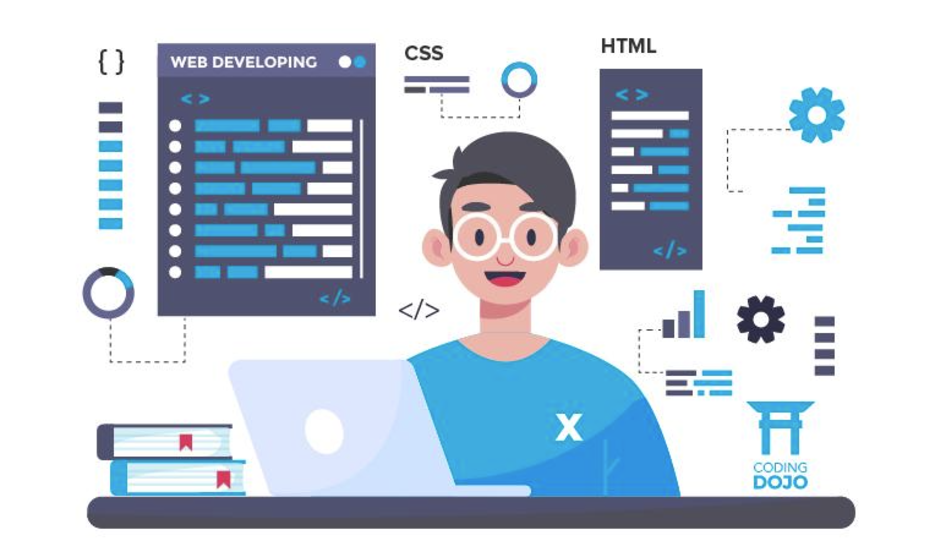 Key Functional Requirements
Display statistics/data from backend machines
Errors & Uptime
Handle ~2000 error messages at once
User login and editing
Search Engine
Super-admins can manage other accounts
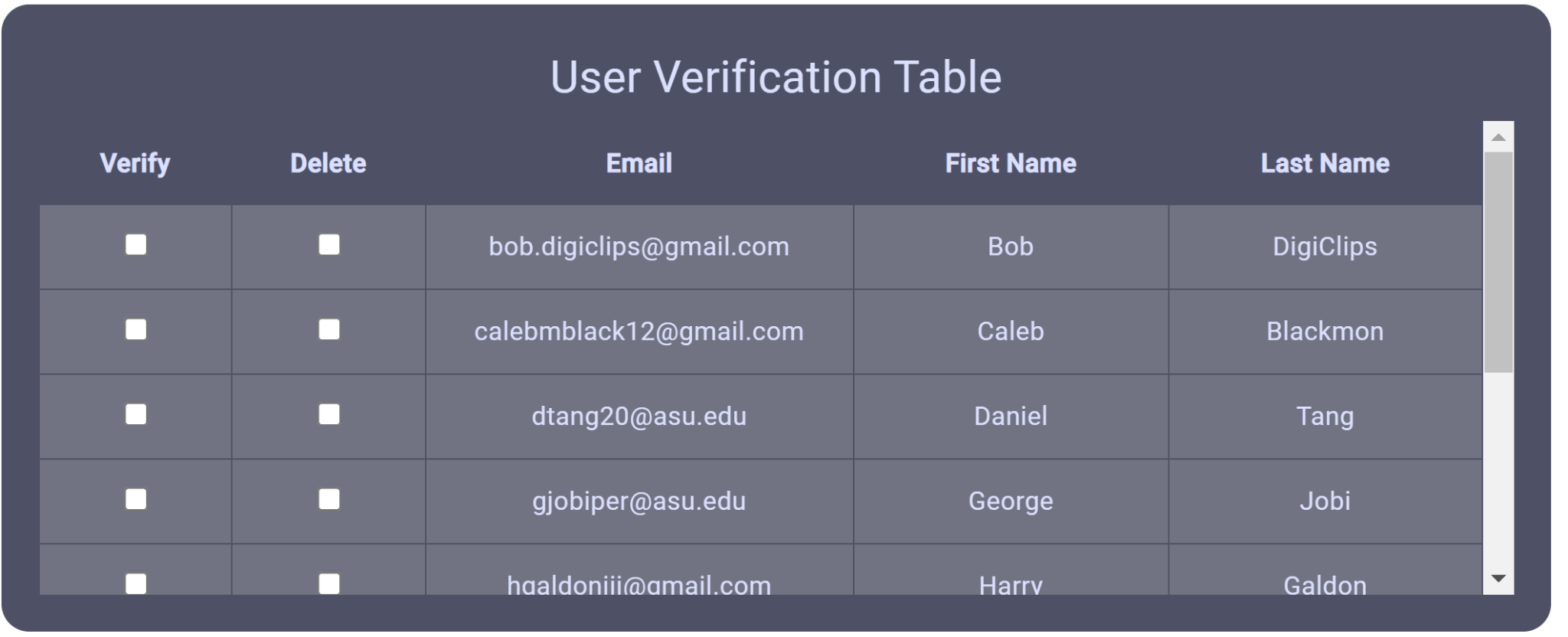 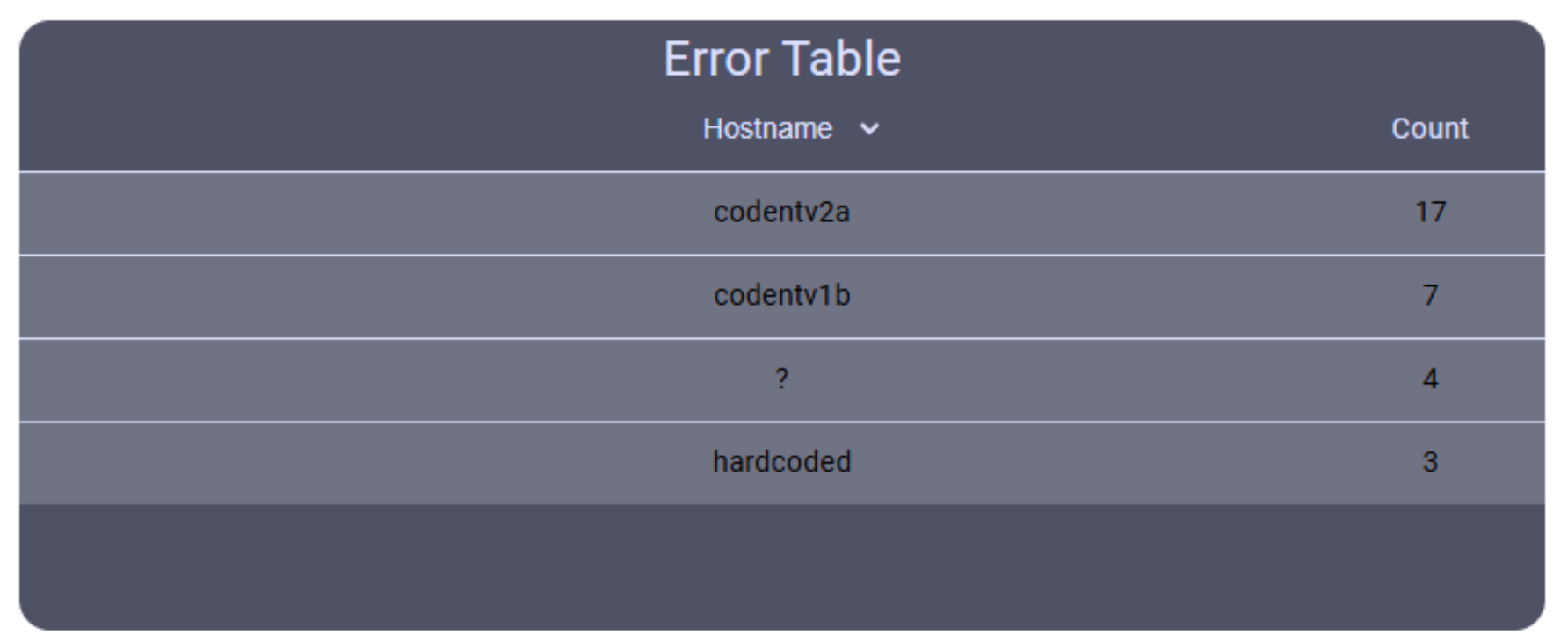 Key Aesthetic Requirements
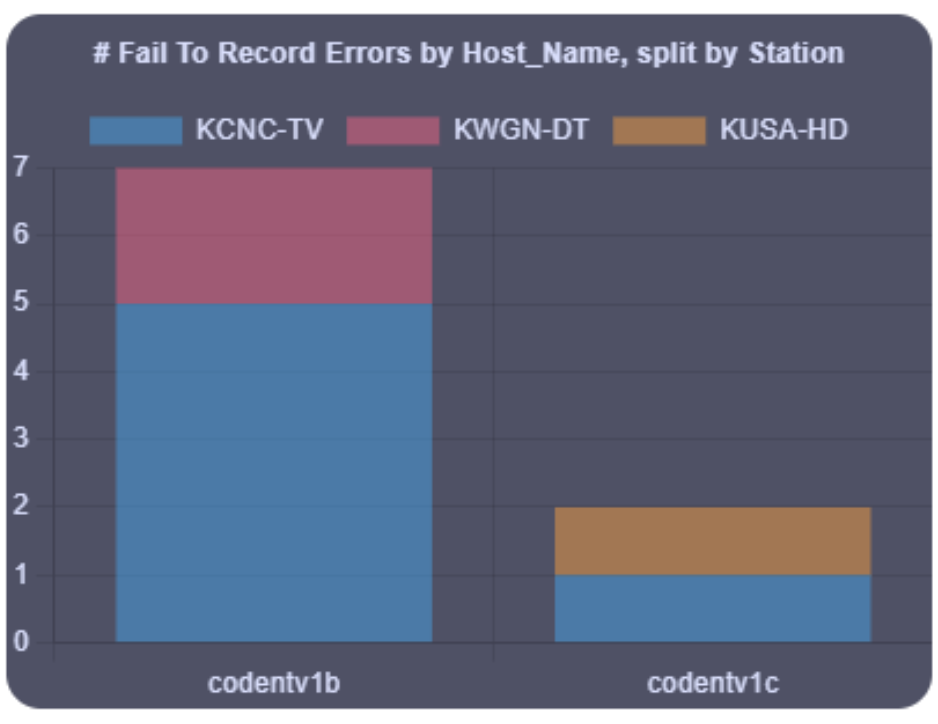 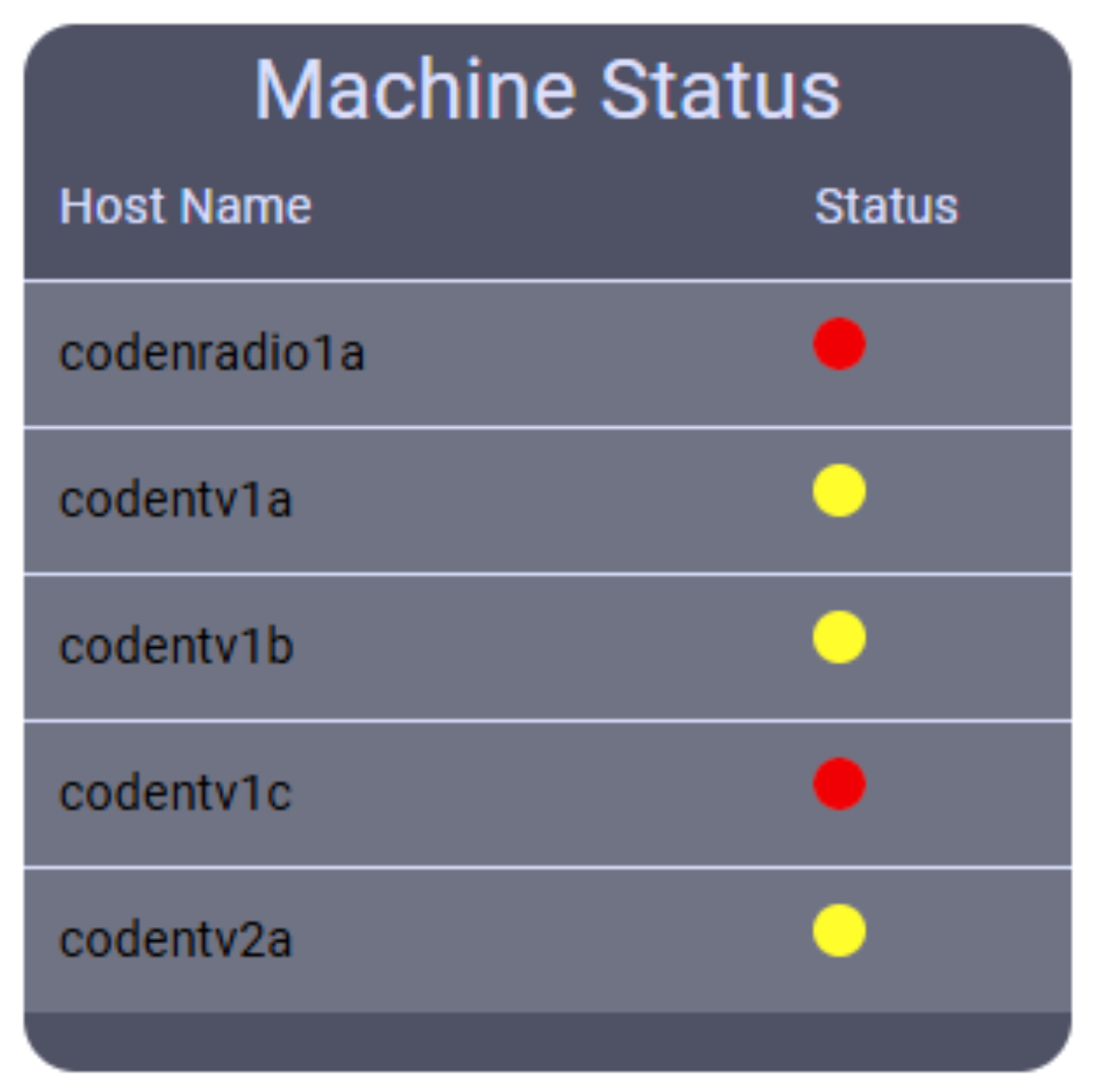 Pages are appealing
Boxes are well structured and labeled
All features displayed are functioning and accurate
Design Overview
DigiClips Overall Design
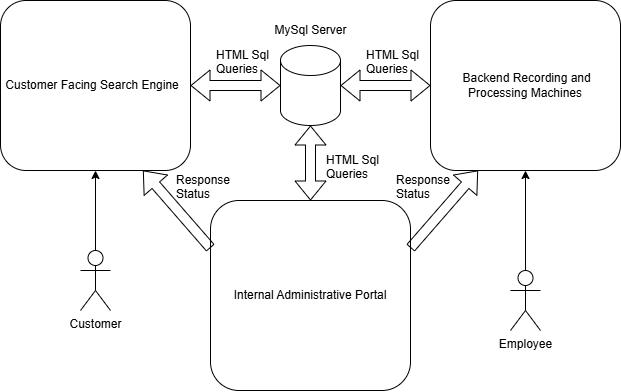 (Previous) Administrative Portal Design
Issues with previous design…
Outdated UI
Some features were duplicated
In the dashboard.
In their own pages.
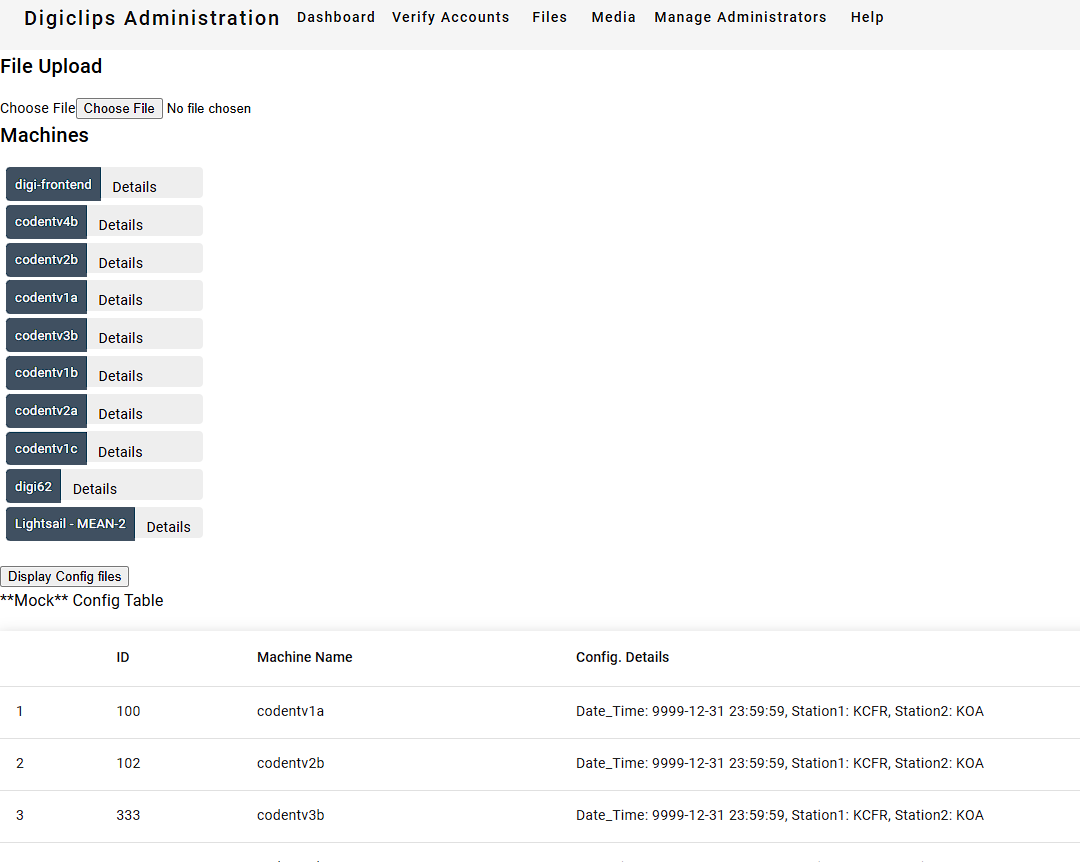 (Previous) Administrative Portal Design
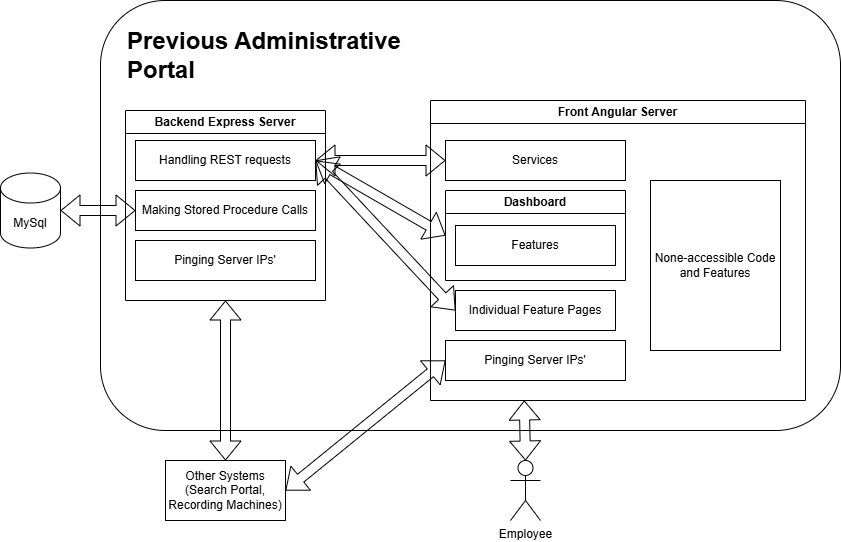 Issues with previous design…
Pinging private servers is done by the client.
Angular Services only used to login.
Outdated database data
A large portion of unused features and code.
(Updated) Administrative Portal Design
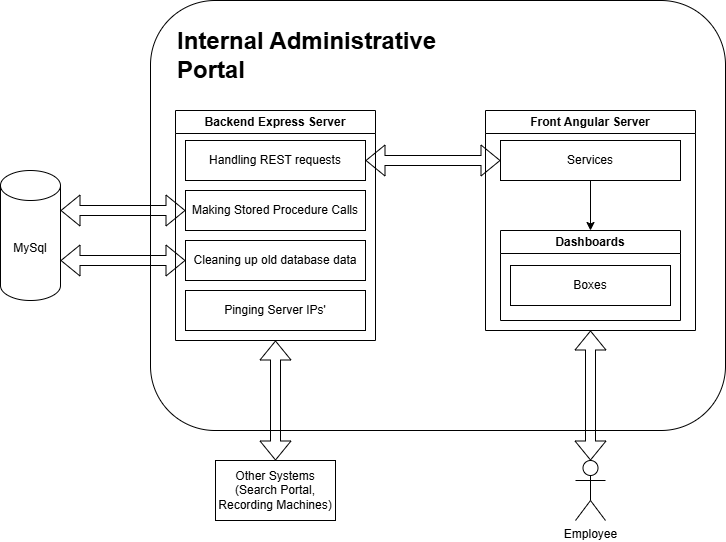 Made up of two subsystems…
Backend Express Server
Front Angular Server

Which communicate by HTML Requests using the REST Api.

Simply overall code usage and data…
No duplicate feature code.
Refresh every 5 minutes
Market Research 
to Design
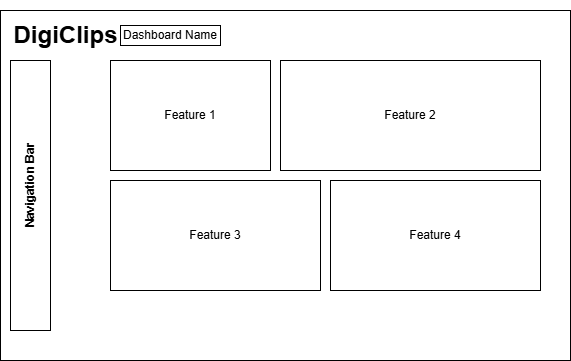 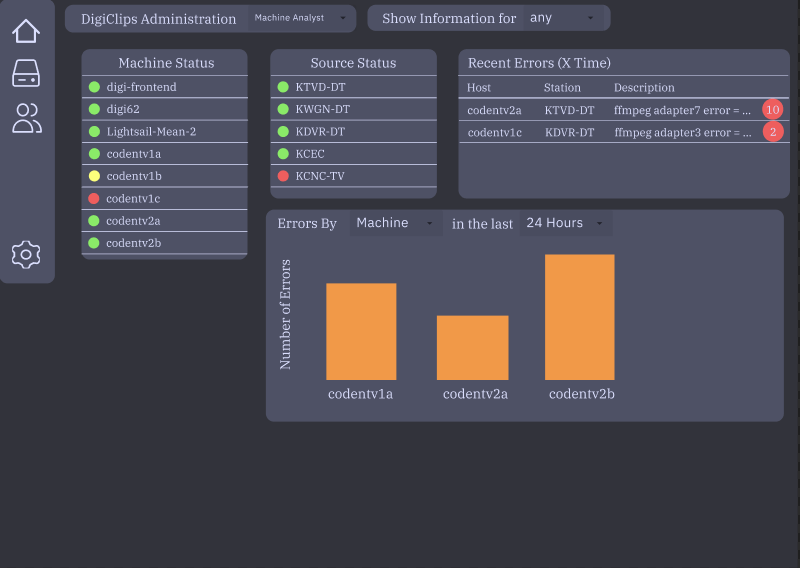 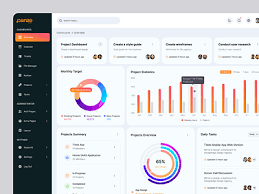 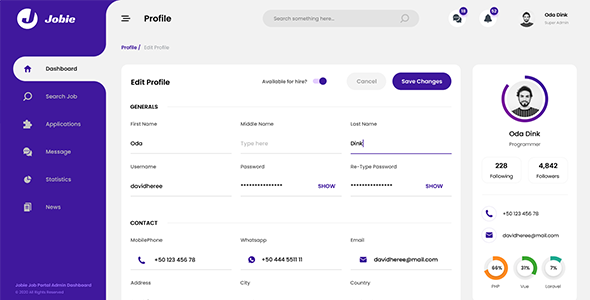 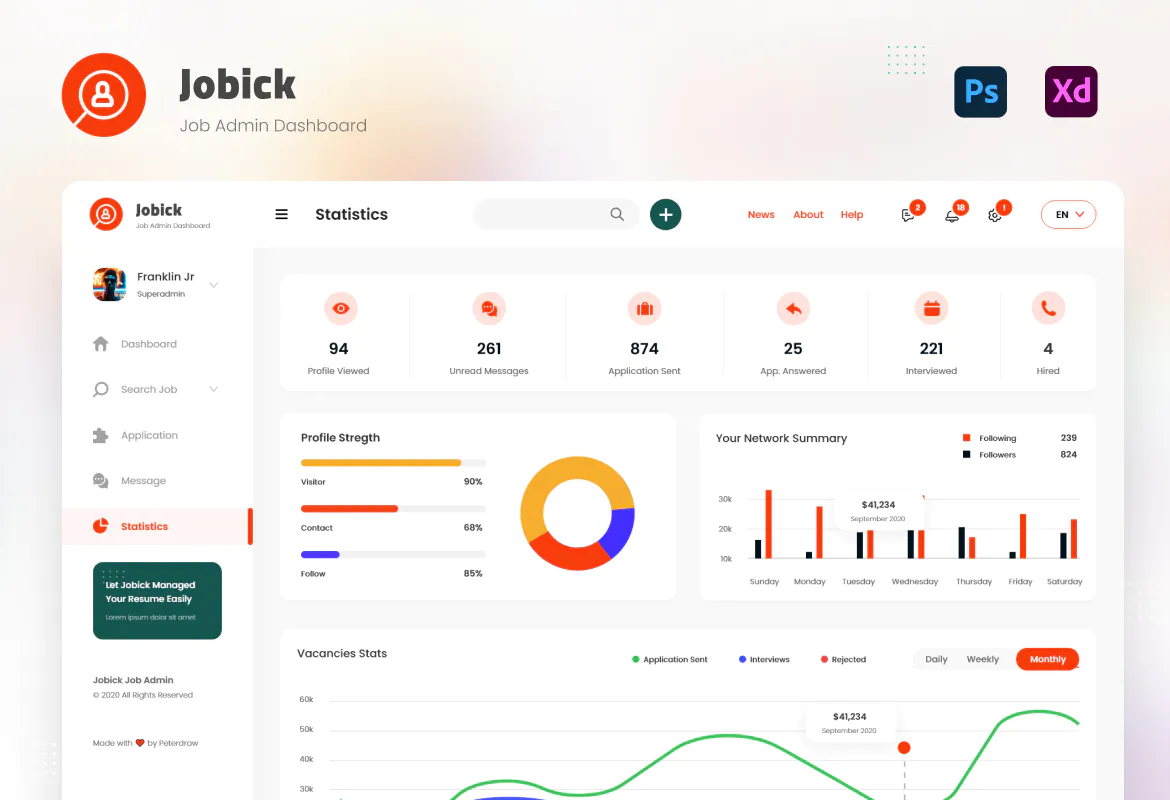 Visual Design
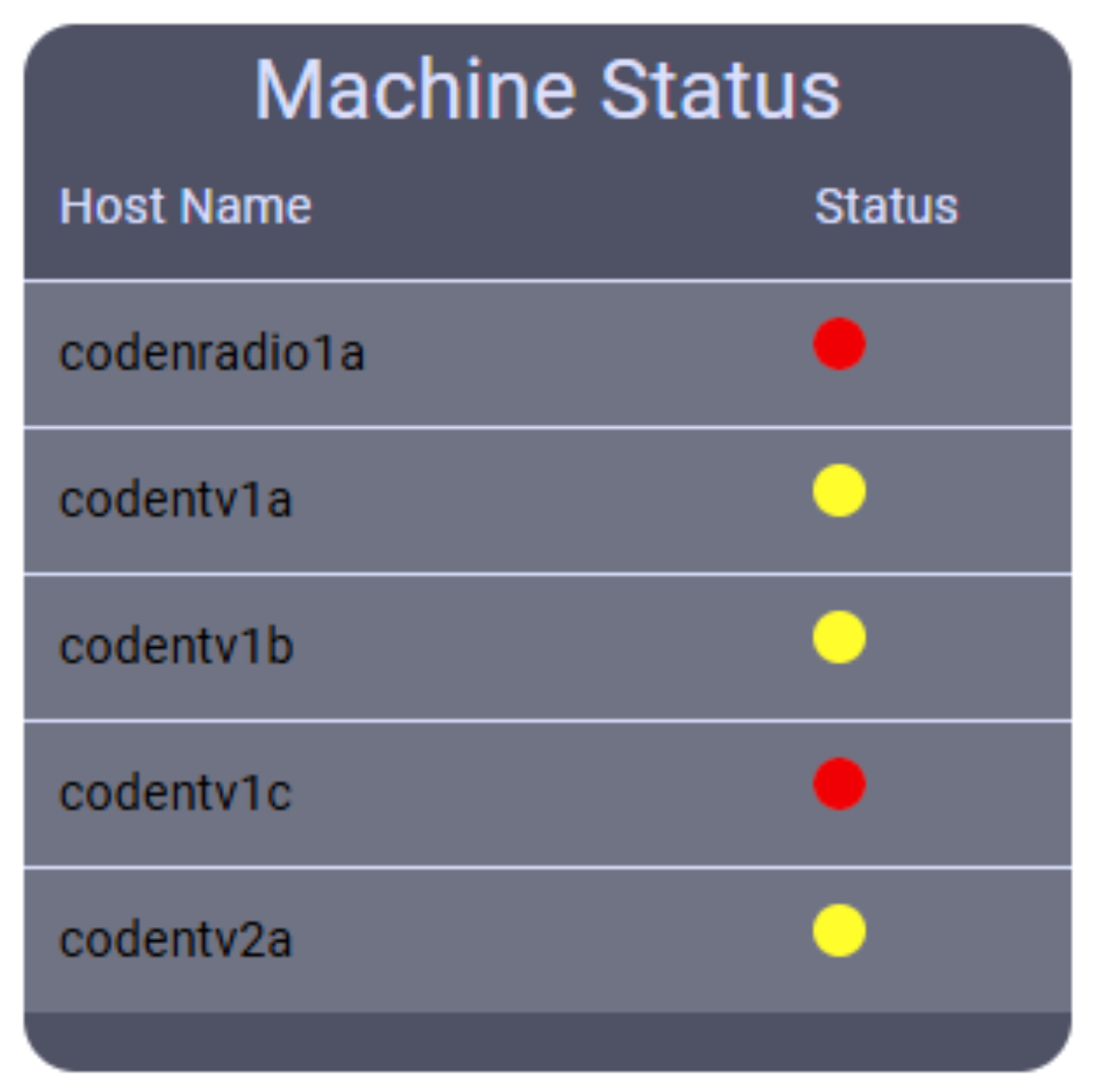 Goal is to break features into “boxes”...
Represents a single feature.
Reusable components.
Unified design.

These “boxes” are combined into dashboards…
Represents the functionality a user groups needs.
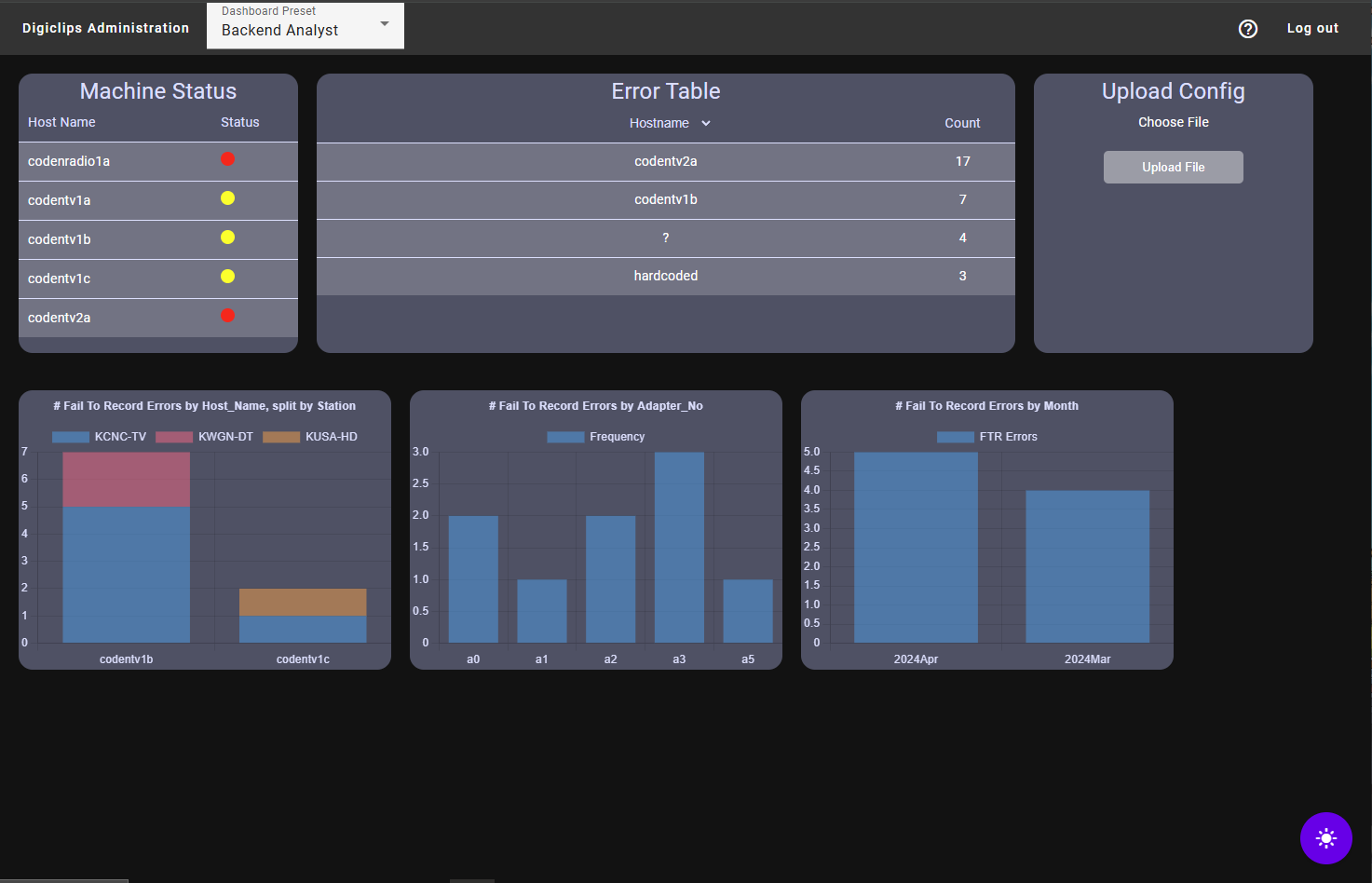 Results
Summary of Progress
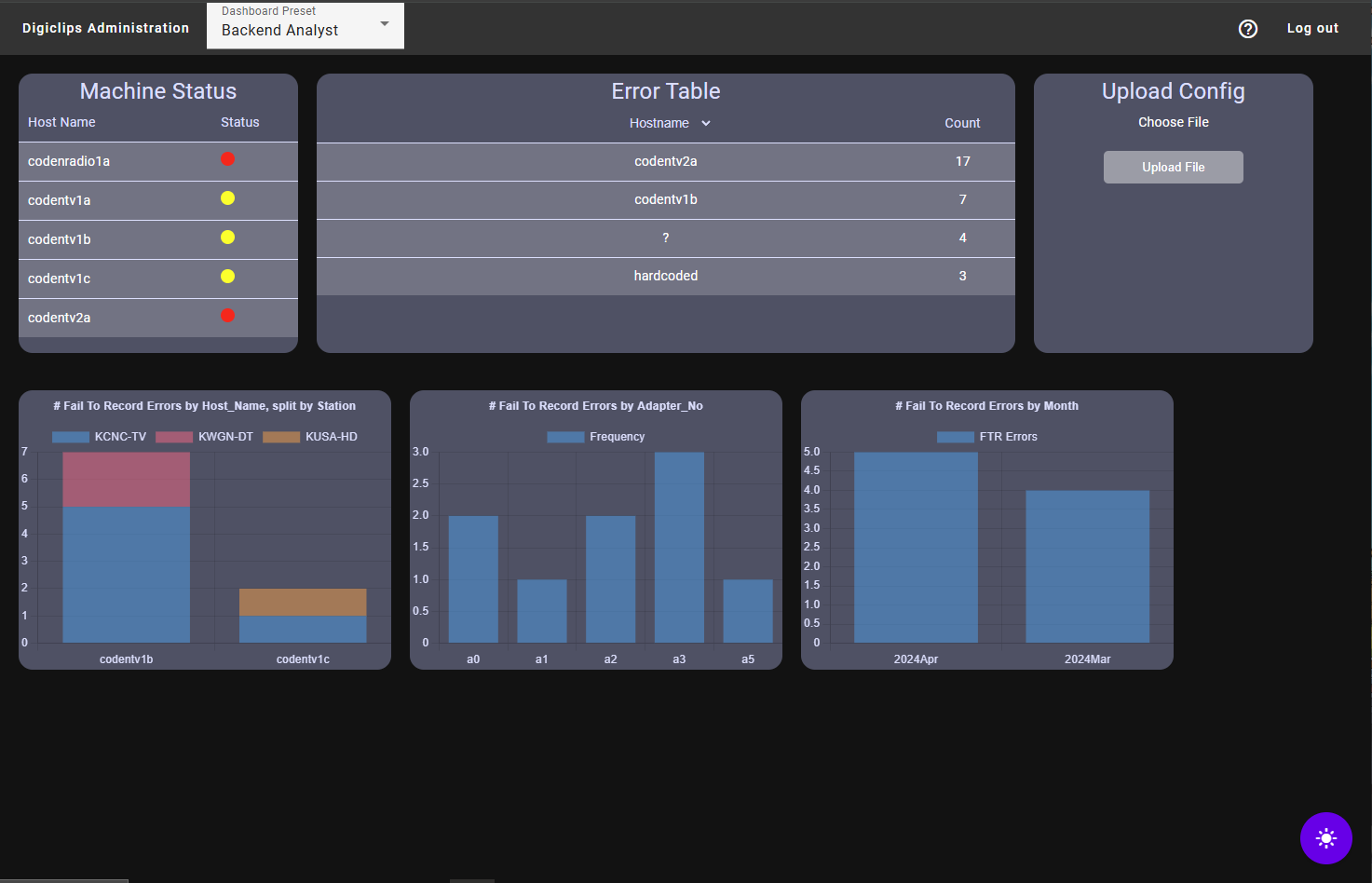 Feature Conversion
100% of existing features
Cleaned Codebase
Only functioning code remains
Testing
Integration
Using production data
Acceptance
Client demos 
Unit
Value Provided
Cleaner UI
Only see what they need
Visually appealing
Reduced Tech Debt
Added consistency
Recorded documentation
Upgraded to Angular 18
Patched all vulnerable libraries
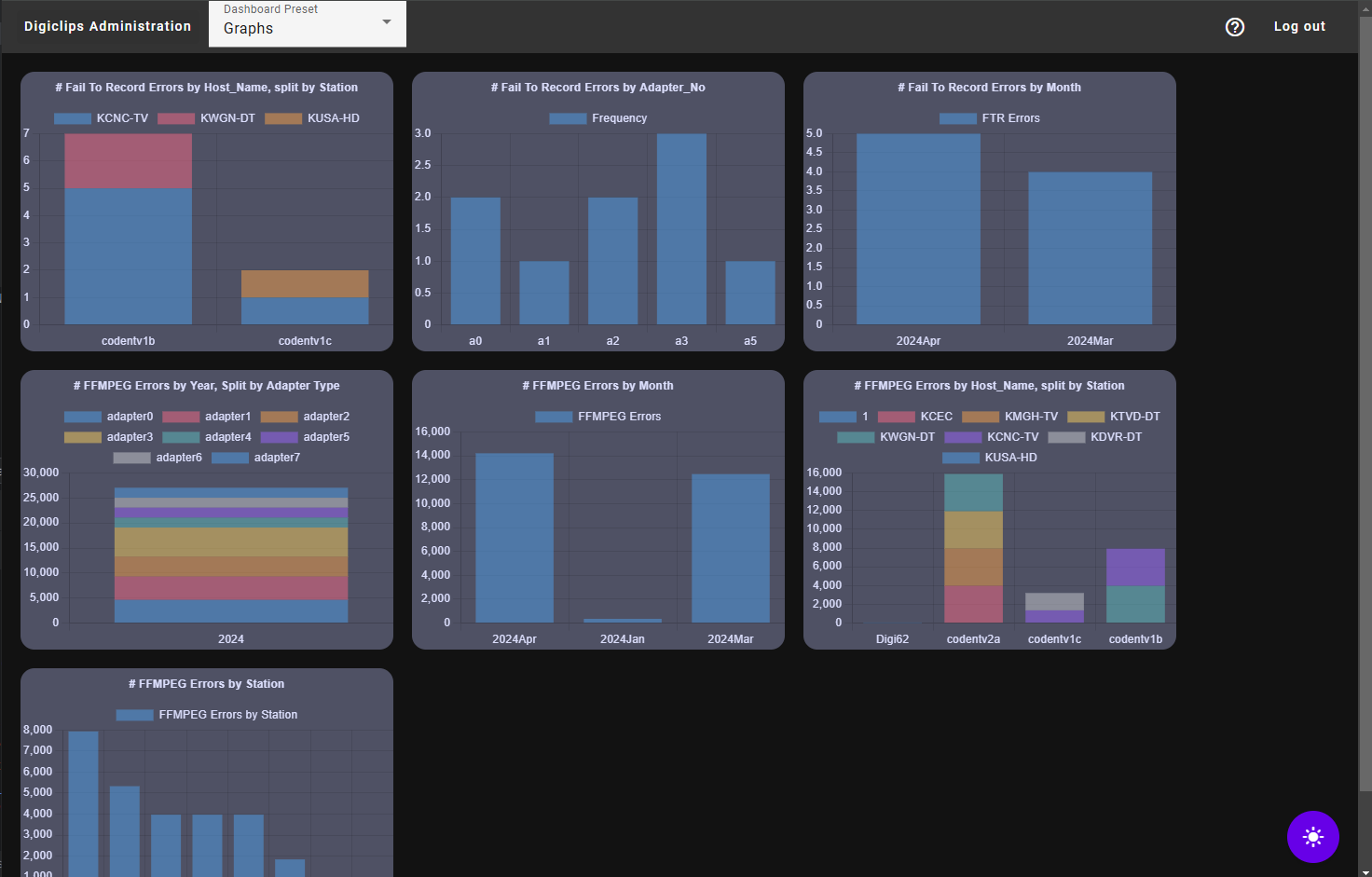 Problems Encountered and Solutions
Started with no Angular experience
Budgeted extra time during stories.
Gained a team member this semester
Replanned and reallocated users stories.
Technical difficulties gaining access to code base
Accessed through shared zip files.
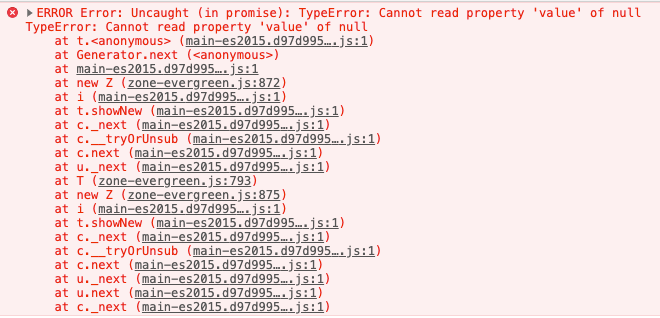 Next Steps
Team Handoff
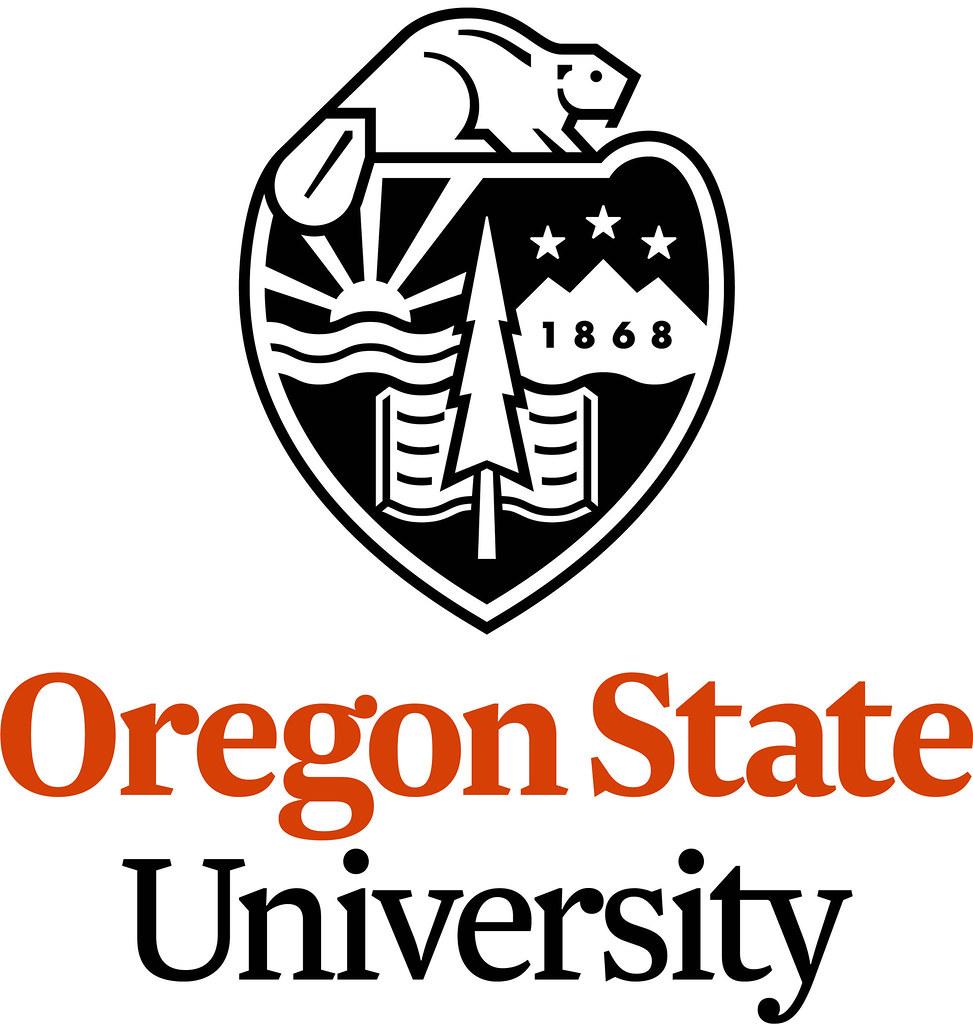 A team from Oregon State University will be continuing development…
Recorded videos.
Held transition meeting.
Recommended Features
Error Purging
Remove errors after X days
Modular Dashboards
Allow end-users to customize their dashboards
Persistent Accounts
Store hashed credentials in the database
Enable login from any instance
Website Configuration
Easily change the theme
Questions